H
Write Down
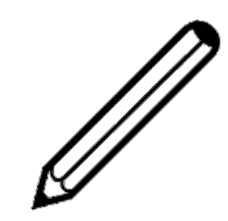 Hands up for true
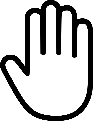 Copy & Complete
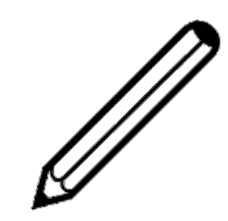 Answers
Check your work
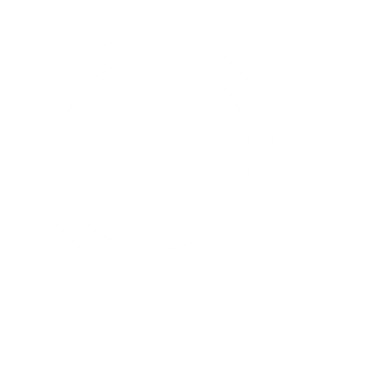 Stick In
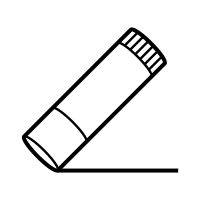 CW
5-Jul-22
Ed: Chromatography
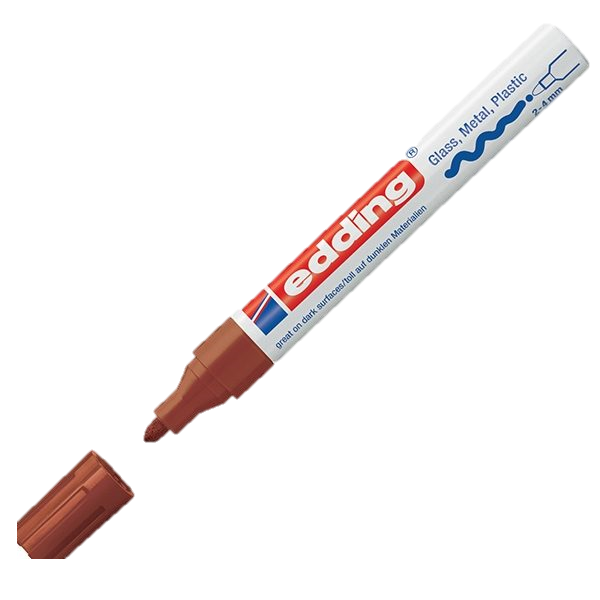 Do Now: What colours make up the colour brown in a felt tip pen?
Requisitions
1 What E happens when a liquid turns to gas only at its surface? 
2 What DS is left behind when a solution is heated? 
3 Which SC is a substance found in rock salt? 
4 What B means salty water? 
5 What SS is made by evaporating sea water? 
6 What B is when all parts of a liquid are turning into a gas at once? 
7 Which BP is the temperature at which a liquid boils?
Write Down
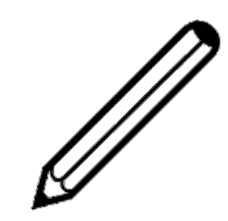 Ink and Dye
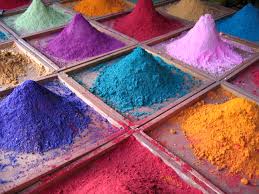 A solid coloured pigment is dissolved into a liquid; making a coloured solutions
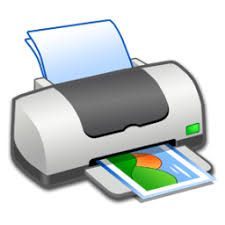 Think about this…
How many ink cartridges does a printer use? 

How many colours does it produce?
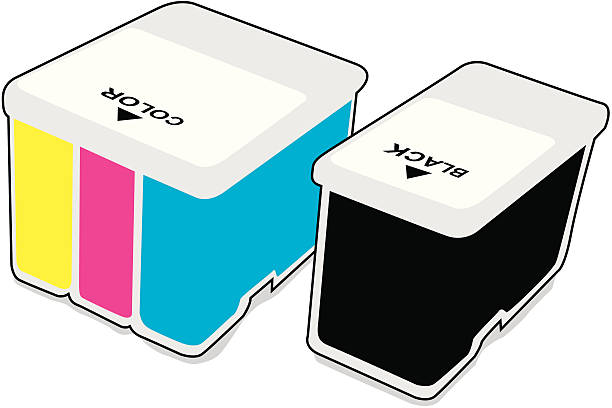 Copy & Complete
Watch and Complete (video)
Chromatography separates substances _________ in a mixture in order to identify each substance. 
It can be used to find out which colours are ________ together in different paints, dyes and inks. 
The substances are carried at different ________, which separates them out
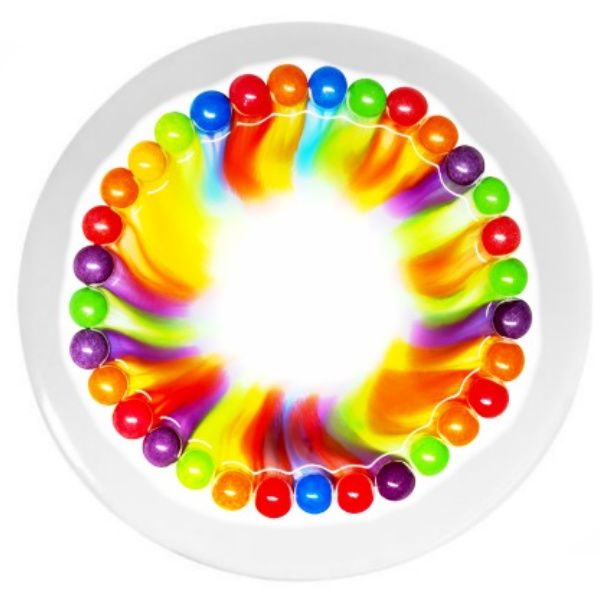 dissolved
mixed
speeds
Copy and Label
Copy and Label
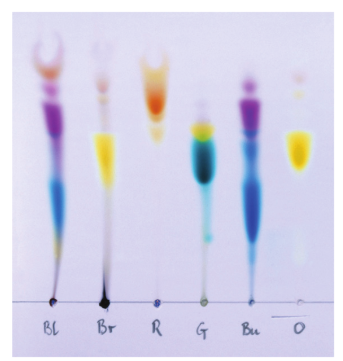 Experiment
Check that your paper hangs close to the bottom of the empty beaker without touching it
Draw a pencil line on the paper, about 2cm from the bottom
Put a small spot of ink from each pen on your pencil line
Label underneath each spot with a pencil
Pour some water into the beaker to a depth of about 1 cm.
Lower the chromatography paper into the beaker so that the bottom of the paper is in the water, but the water level is below the spots.
Leave the paper in the beaker until the water reaches near the top of the paper.
Write Down
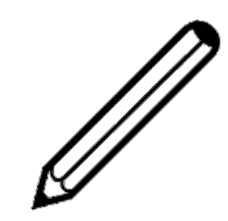 Uses of Chromatography
Water analysis – clean water must be tested before it can be used for drinking water. 
Testing for banned drugs
Forensic analysis
Food analysis
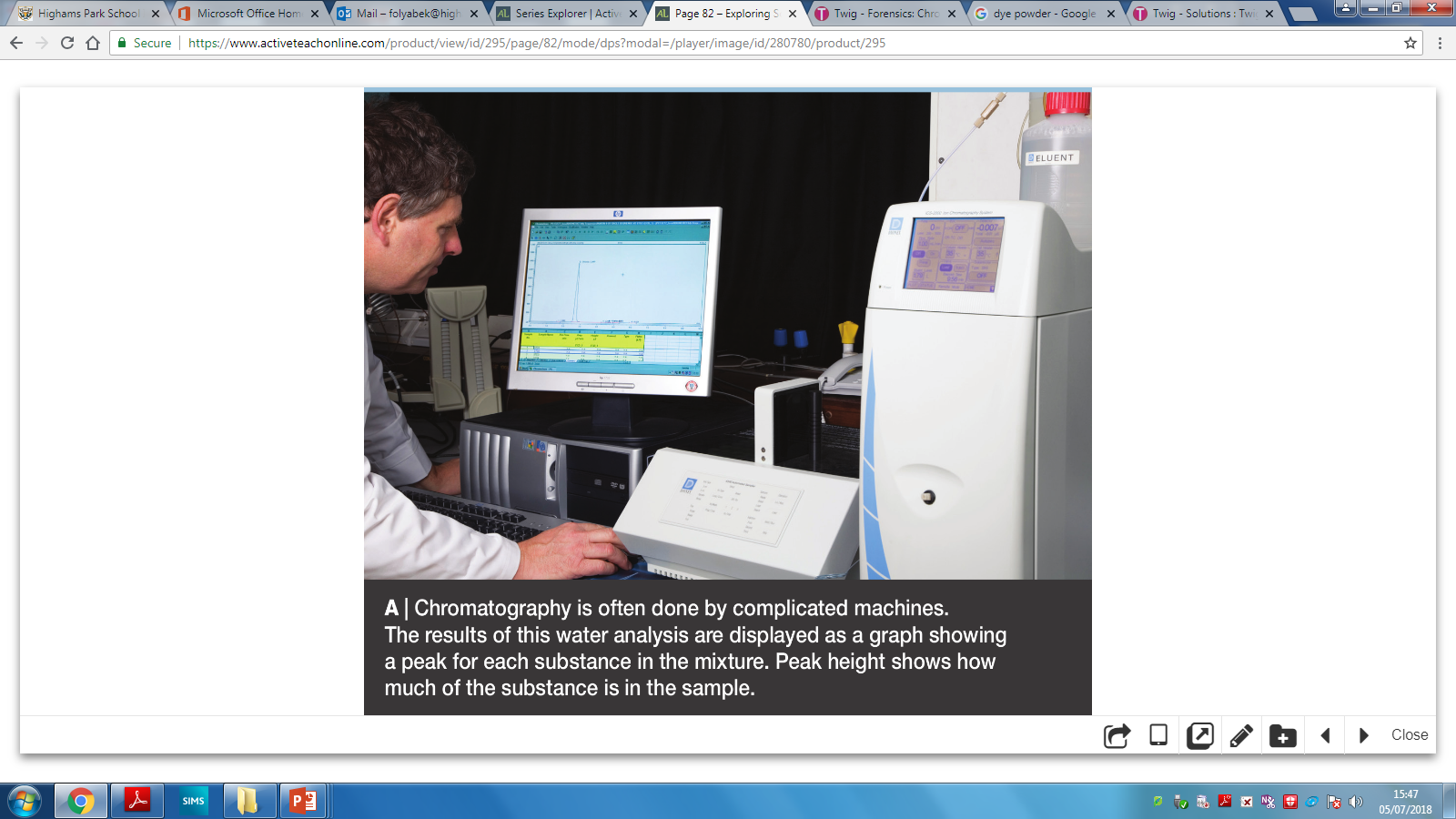 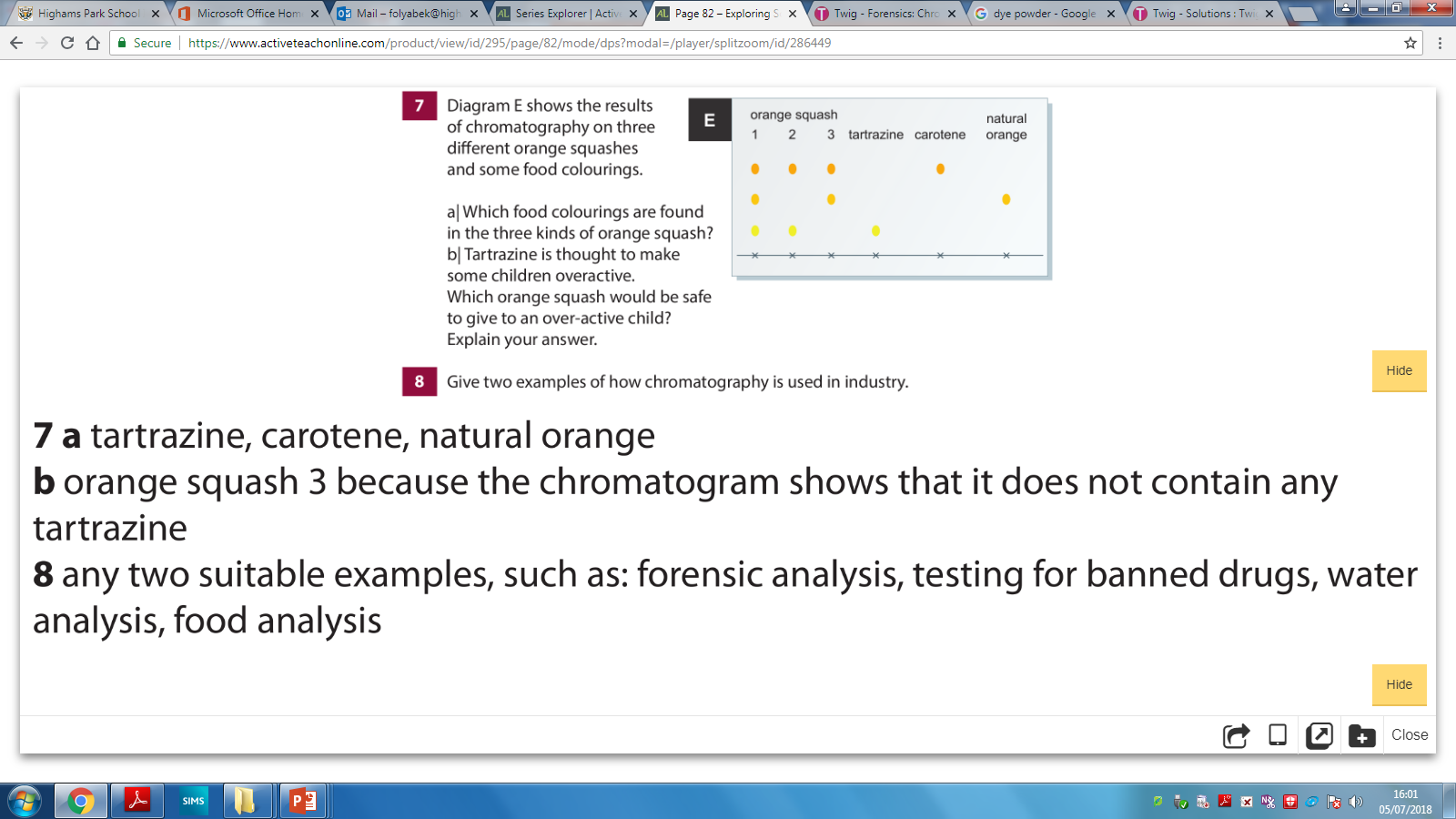 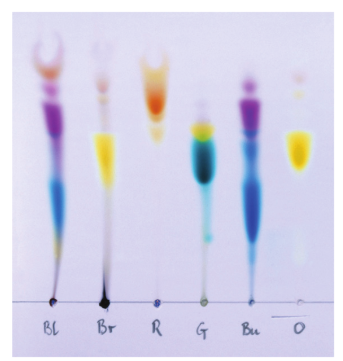 Analysing your Results
Stick your chromatogram into your book.
Write the colour marker you used and label each of the dyes that separated out.
Analysing a Chromatogram
Extension task
© Pearson Education Ltd 2014. Copying permitted for purchasing institution only.  This material is not copyright free.
Analysing a chromatogram
The chromatogram below shows the colourings found in various coloured sweets.
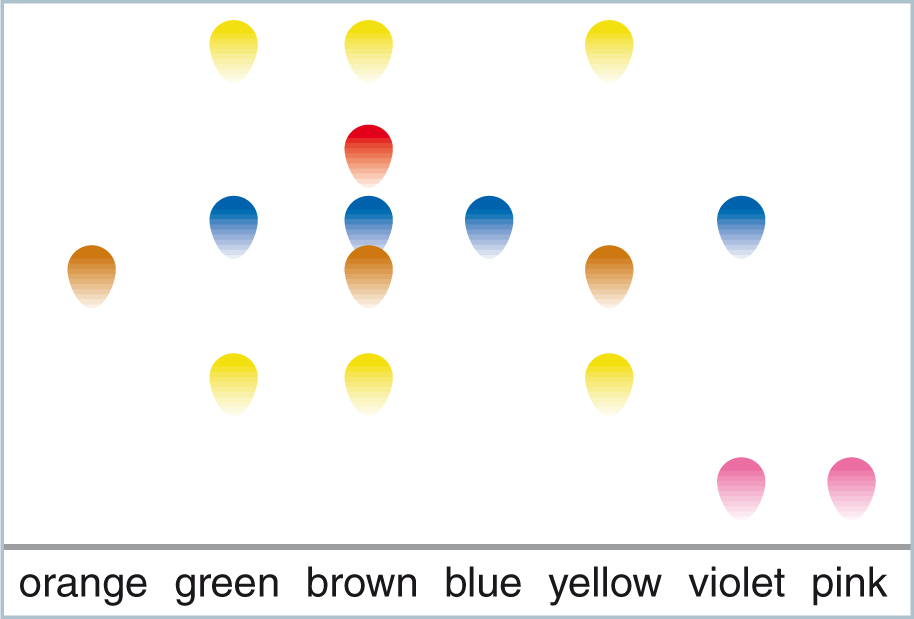 © Pearson Education Ltd 2014. Copying permitted for purchasing institution only.  This material is not copyright free.
From the chromatogram what can you tell about the colourings in the different sweets? 
Which sweets have lots of different colours in them?
Which sweets have only a few?
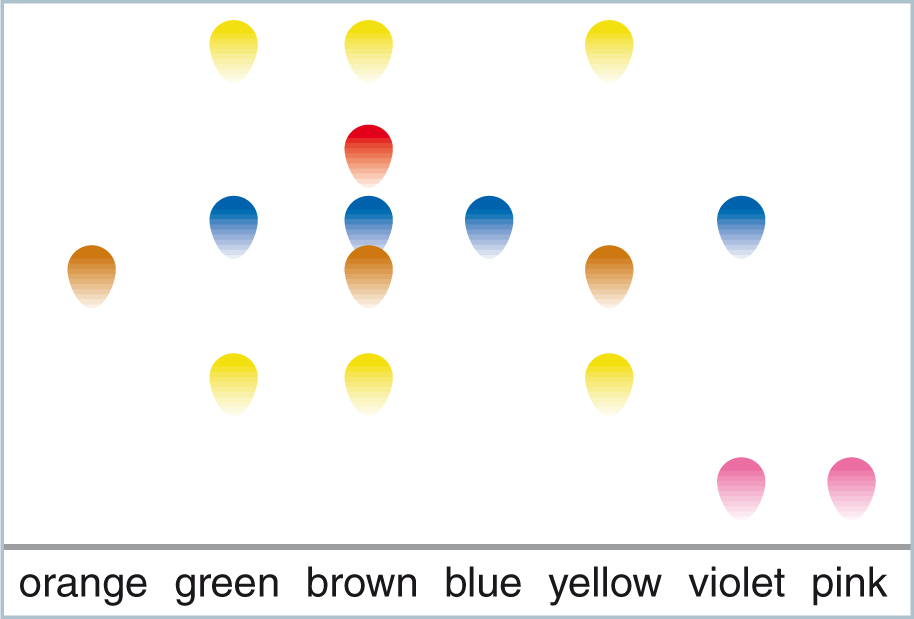 © Pearson Education Ltd 2014. Copying permitted for purchasing institution only.  This material is not copyright free.
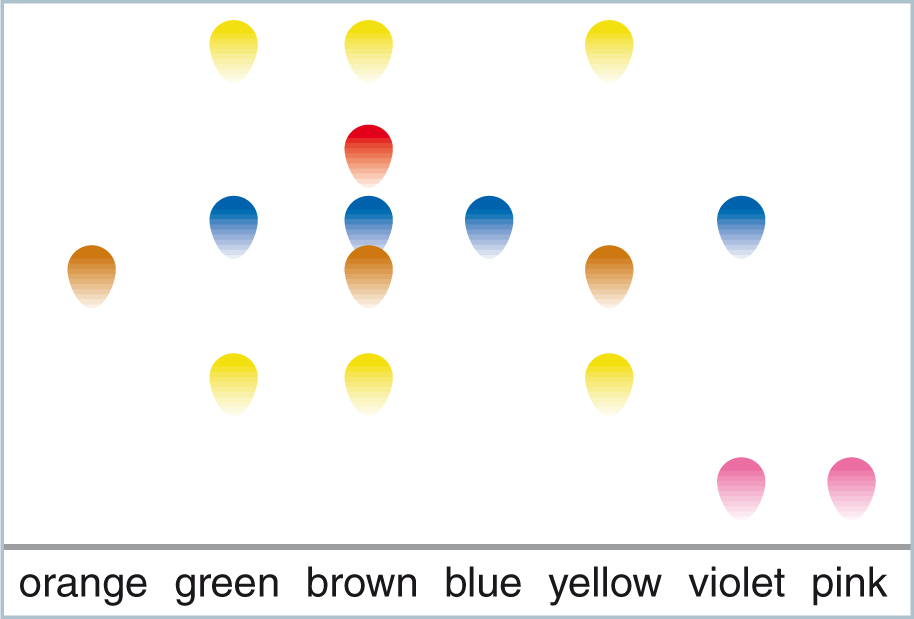 The orange, blue and pink sweets just contain one colouring because there is only one dot above these colours.
The violet sweets contain two colourings as there are two dots.
© Pearson Education Ltd 2014. Copying permitted for purchasing institution only.  This material is not copyright free.
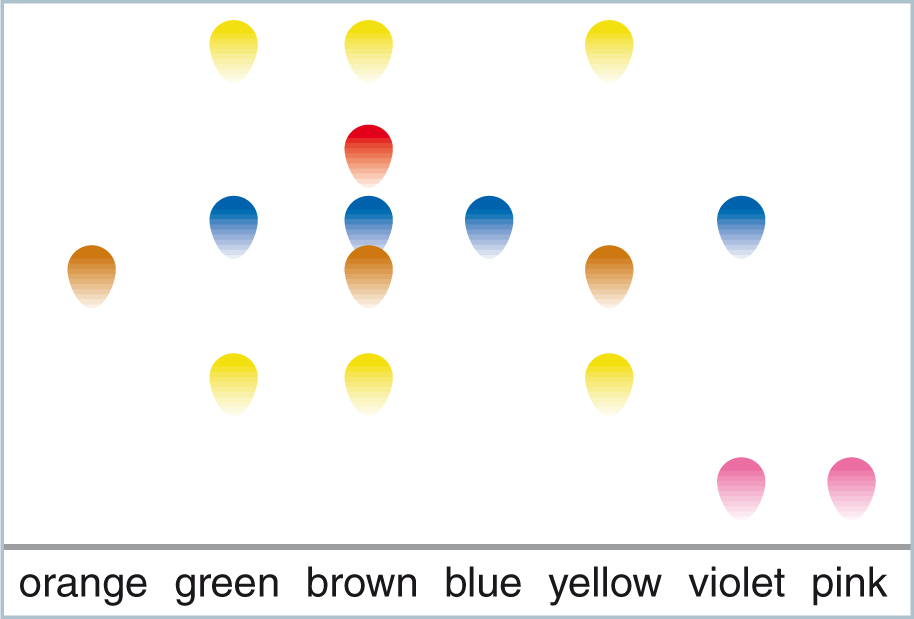 How many colourings are in the brown sweets?

Answer =
5
© Pearson Education Ltd 2014. Copying permitted for purchasing institution only.  This material is not copyright free.
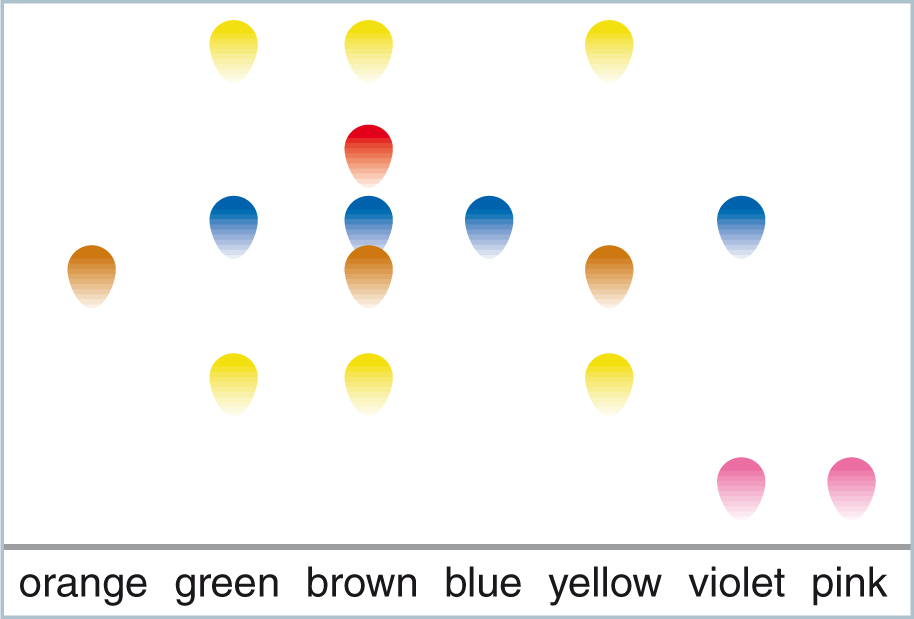 The brown and yellow sweets both contain the colouring substance used in the orange sweets.
They all have a dot of the same colour that moved the same distance above the start line.
© Pearson Education Ltd 2014. Copying permitted for purchasing institution only.  This material is not copyright free.
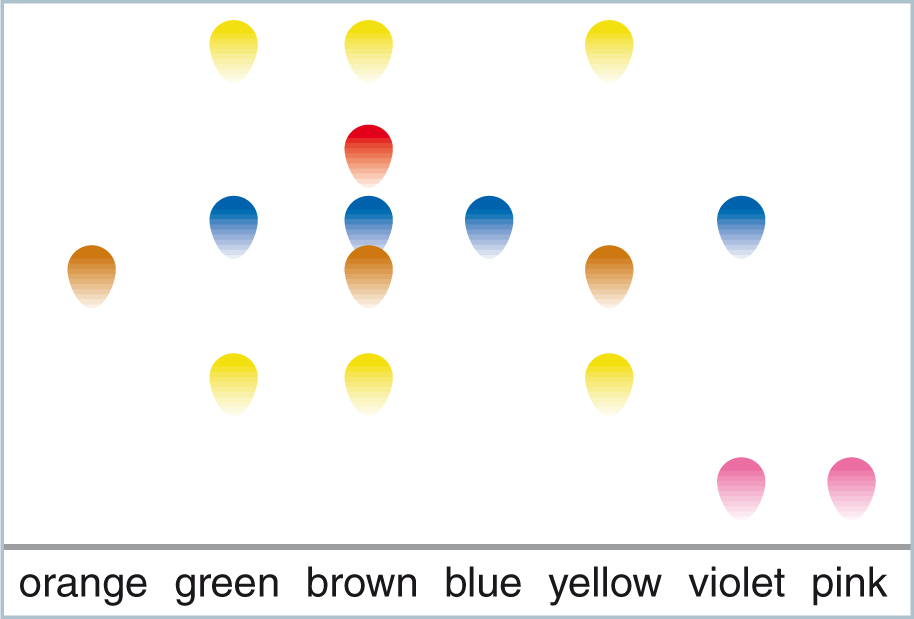 Which sweets contained the same colouring as the blue sweets?
Answer =
green, brown and violet.
© Pearson Education Ltd 2014. Copying permitted for purchasing institution only.  This material is not copyright free.
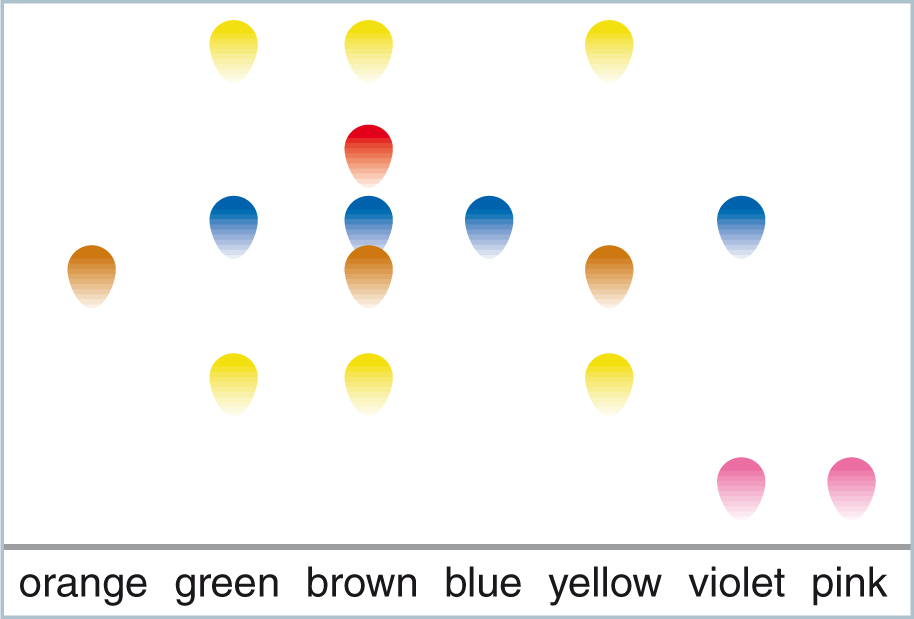 Which sweets have the colourings from the blue and pink sweets mixed together?
Answer =
violet.
© Pearson Education Ltd 2014. Copying permitted for purchasing institution only.  This material is not copyright free.
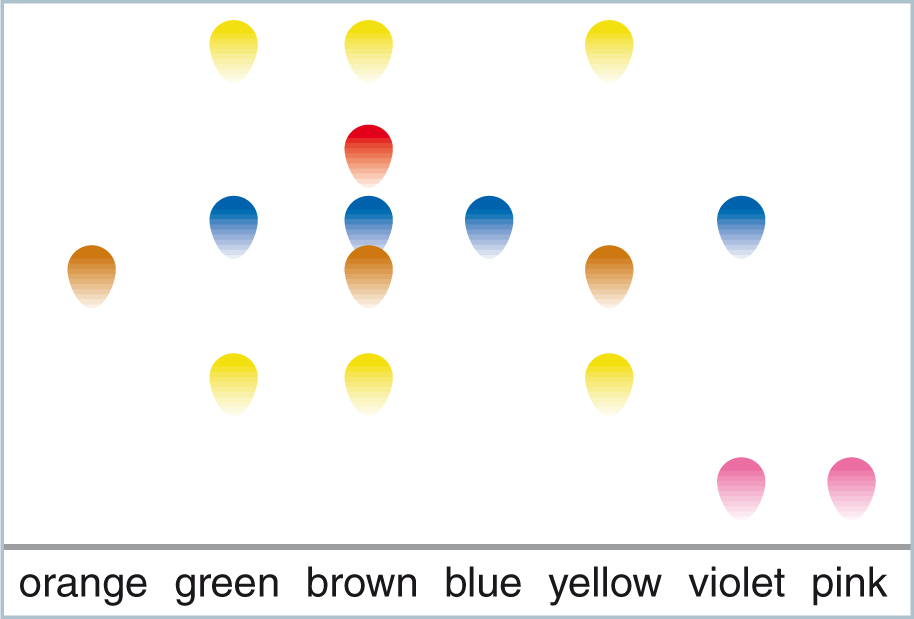 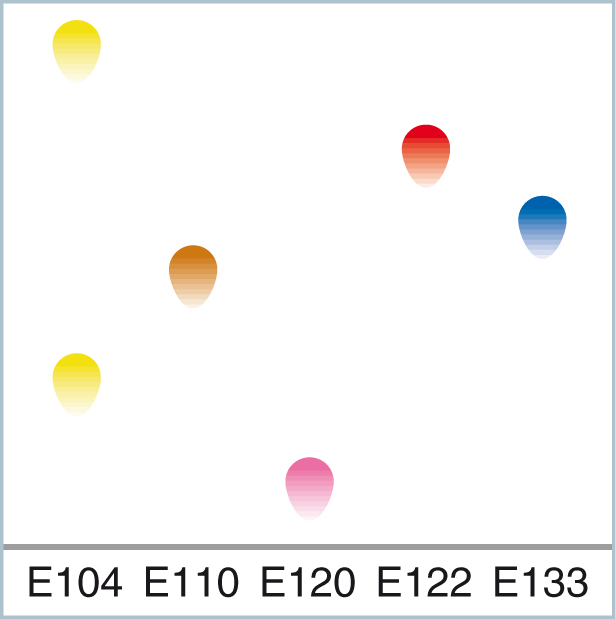 All food additives (including food colourings) are classified and given an ‘E number’.
The colourings in the sweets all have E numbers.
Some people can suffer allergic reactions with food additives.
© Pearson Education Ltd 2014. Copying permitted for purchasing institution only.  This material is not copyright free.
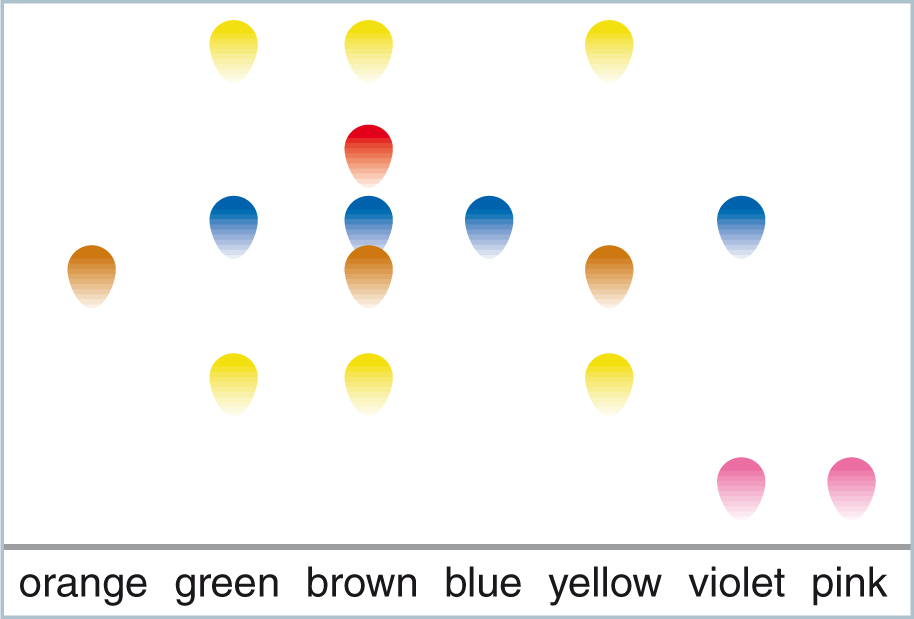 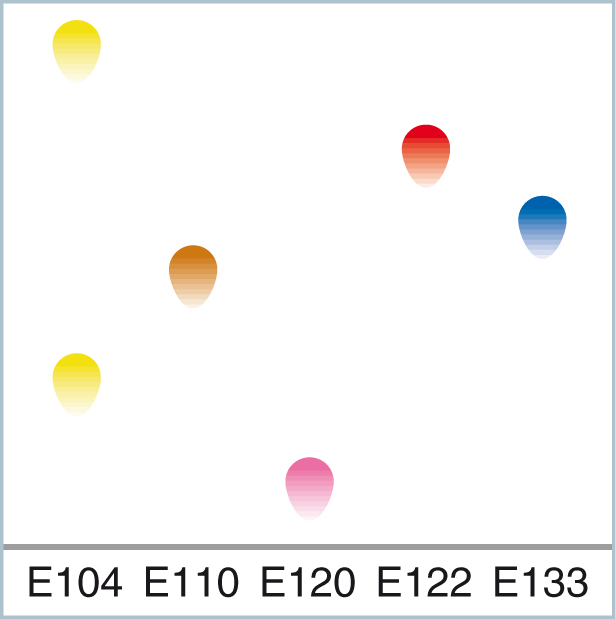 Therefore, it is important to know which E numbers are in which foods. 
If you were allergic to E104 which sweets would it not be safe for you to eat?
Answer =
green, brown and yellow.
© Pearson Education Ltd 2014. Copying permitted for purchasing institution only.  This material is not copyright free.